Porovnání hodnot záchytu CO2 na hydrotalcitech ve fluidním režimu a v reaktoru s pevným ložem
Ing. Barbora Miklová
M. Staf, V. Vrbová
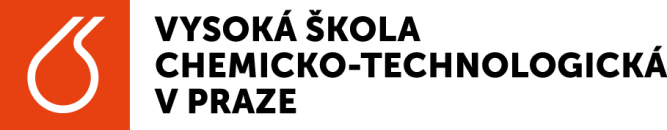 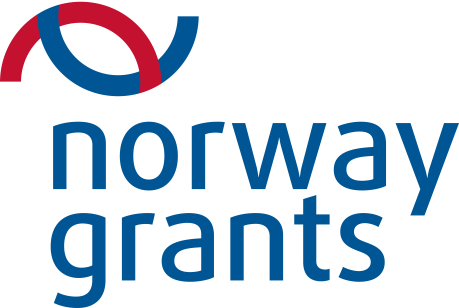 21. 3. 2017 – Konference TVIP 2017, Hustopeče
Carbon Capture and Storage
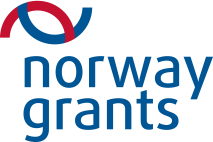 = „odstranění CO2 ze zdroje a jeho
     uložení do hlubinných geologických formací“
spaliny
Post-combustion záchyt
Separace CO2
CO2
palivo
Výroba tepla a elektřiny
N2, H2O, O2
vzduch
Pre-combustion záchyt
CO2 dehydratace, komprese, přeprava a uskladnění
CO2
Zplynění nebo parciální oxidace
palivo
H2
Výroba elektřiny
O2
Separace
vzduch
N2
Oxy-fuel
CO2, (H2O)
palivo
Výroba tepla a elektřiny
vzduch
Separace
O2
Recyklace CO2, (H2O)
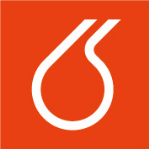 N2
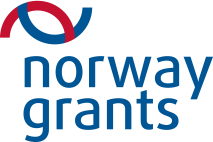 Post-combustion
Jedna z variant odstraňování CO2
Odstranění ze spalin
Retrofit 
Realizace: absorpce, adsorpce, membránová separace
Adsorpce – různé adsorpční materiály
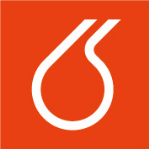 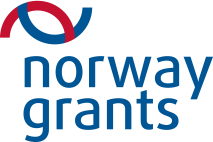 Hydrotalcitové sloučeniny
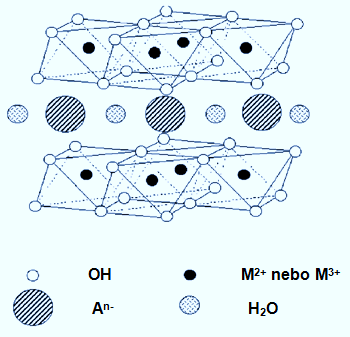 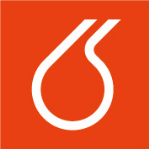 Příprava hydrotalcitových sloučenin (HTS)
Dva roztoky:



Roztok A byl po kapkách přidáván do roztoku B, t = 20 min
Precipitát byl krystalizován 18 h při teplotě 65 °C
Filtrace      sušení      kalcinace 
Impregnace K2CO3      sušení      kalcinace
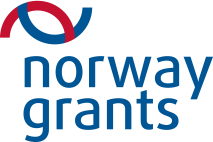 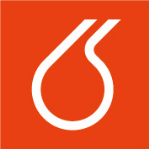 Schéma aparatury s fixním ložem
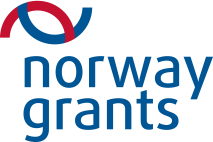 1, 2 – tlakové lahve (N2; N2+CO2), 3 ‒ jehlový ventil, 4 ‒ digitální hmotnostní průtokoměr, 5 ‒ elektromagnetický regulátor, 6 ‒ bypass, 7 ‒ teploměr, 8 ‒ dno reaktoru, 9 ‒ vertikální cylindrická pec, 10 ‒ vrstva vzorku, 11 ‒ nůžkový zvedák, 12 ‒ spirálové chladiče,                13 ‒ kulové kohouty, 14 ‒ digitální hmotnostní průtokoměr, 15 ‒ infračervený analyzátor,    16 ‒ bubnový plynoměr, 17 ‒ výstup plynu z aparatury
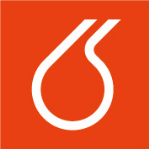 Schéma fluidní aparatury
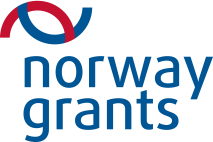 1, 2 – tlakové lahve s plyny, 3 – kulový ventil, 4 – digitální hmotnostní průtokoměr s elektromagnetickým regulátorem, 5 – manostat, 6 - vertikální tří zónová pec, 7 – digitální regulátor pece, 8 – křemenný fluidní reaktor, 9 – teploměr, 10 – spirálový chladič, 11 – infračervený analyzátor, 12 – PC, 13 – bubnový plynoměr, 14 – výstup plynu z aparatury
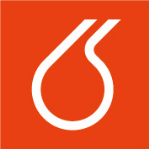 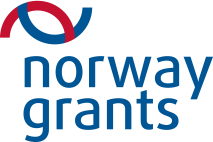 Charakterizace HTS
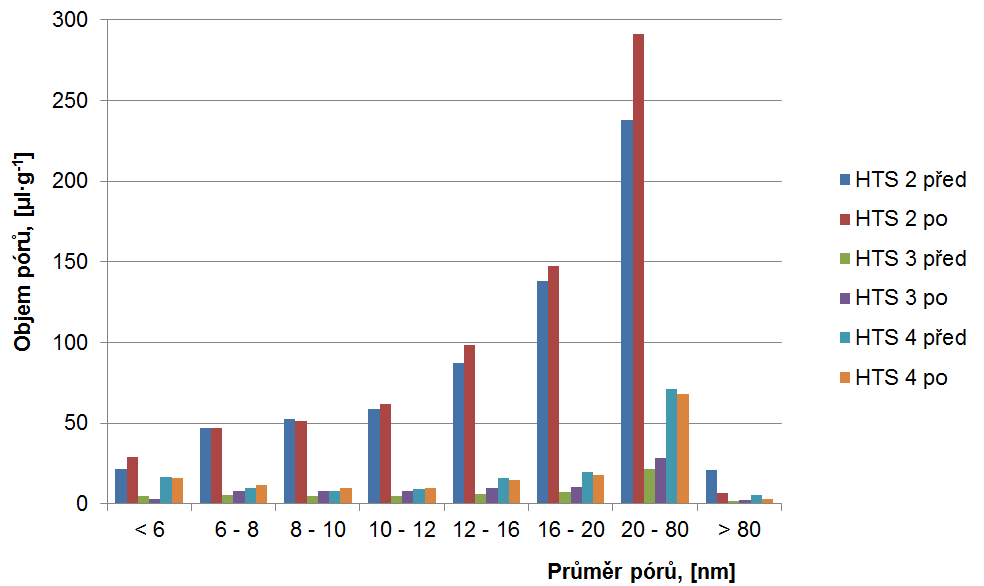 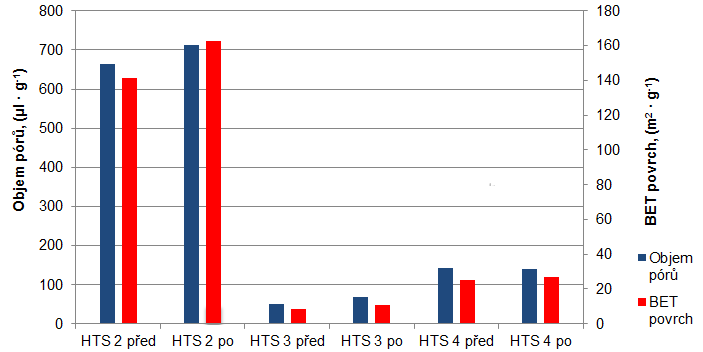 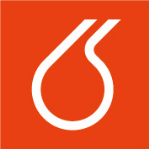 Porovnání zachyceného/uvolněného množství CO2 na HTS
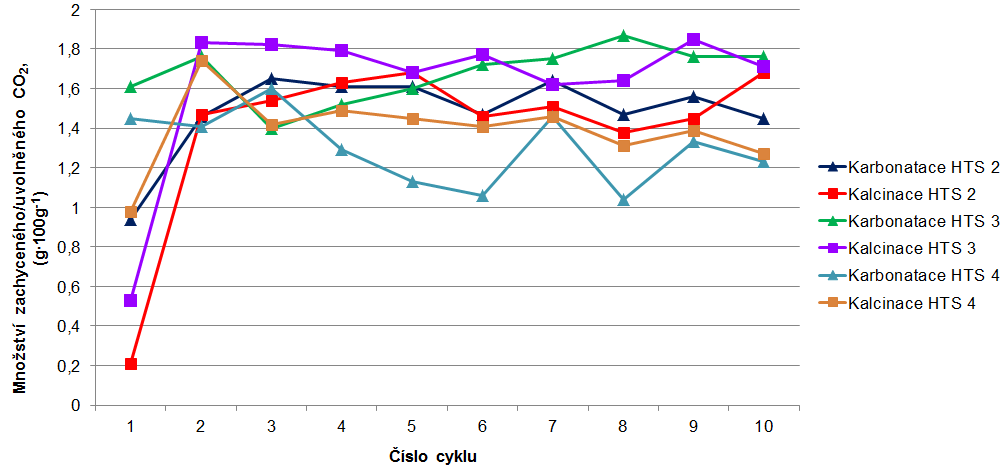 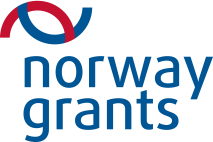 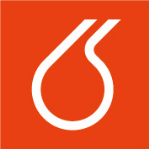 Karbonatace HTS 4
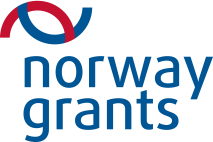 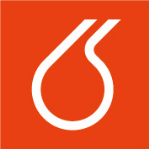 Kalcinace HTS 4
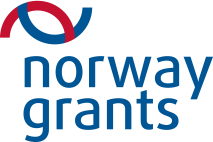 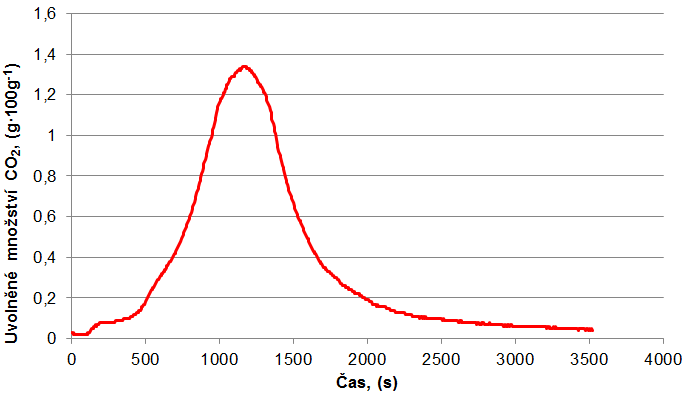 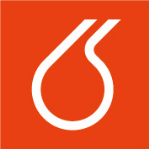 Závěry
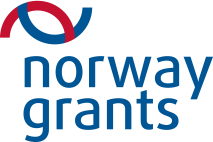 Hydrotalcity testovány ve dvou aparaturách: 
Reaktor s pevným ložem      HTS 2 a HTS 3
Fluidní reaktor                      HTS 4 
Hodnota záchytu HTS 2 – 1,49 g CO2 ·100 g-1
Hodnota záchytu HTS 3 - 1,68 g CO2 ·100 g-1
Hodnota záchytu HTS 4 – 1,30 g CO2 ·100 g-1
Stabilní v průběhu kalcinace/karbonatace
Nízká teplota regenerace (500 °C)
Rychlá regenerace i karbonatace 
Možná aplikace v procesu odstraňování CO2
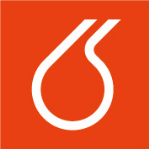 Děkuji za pozornost
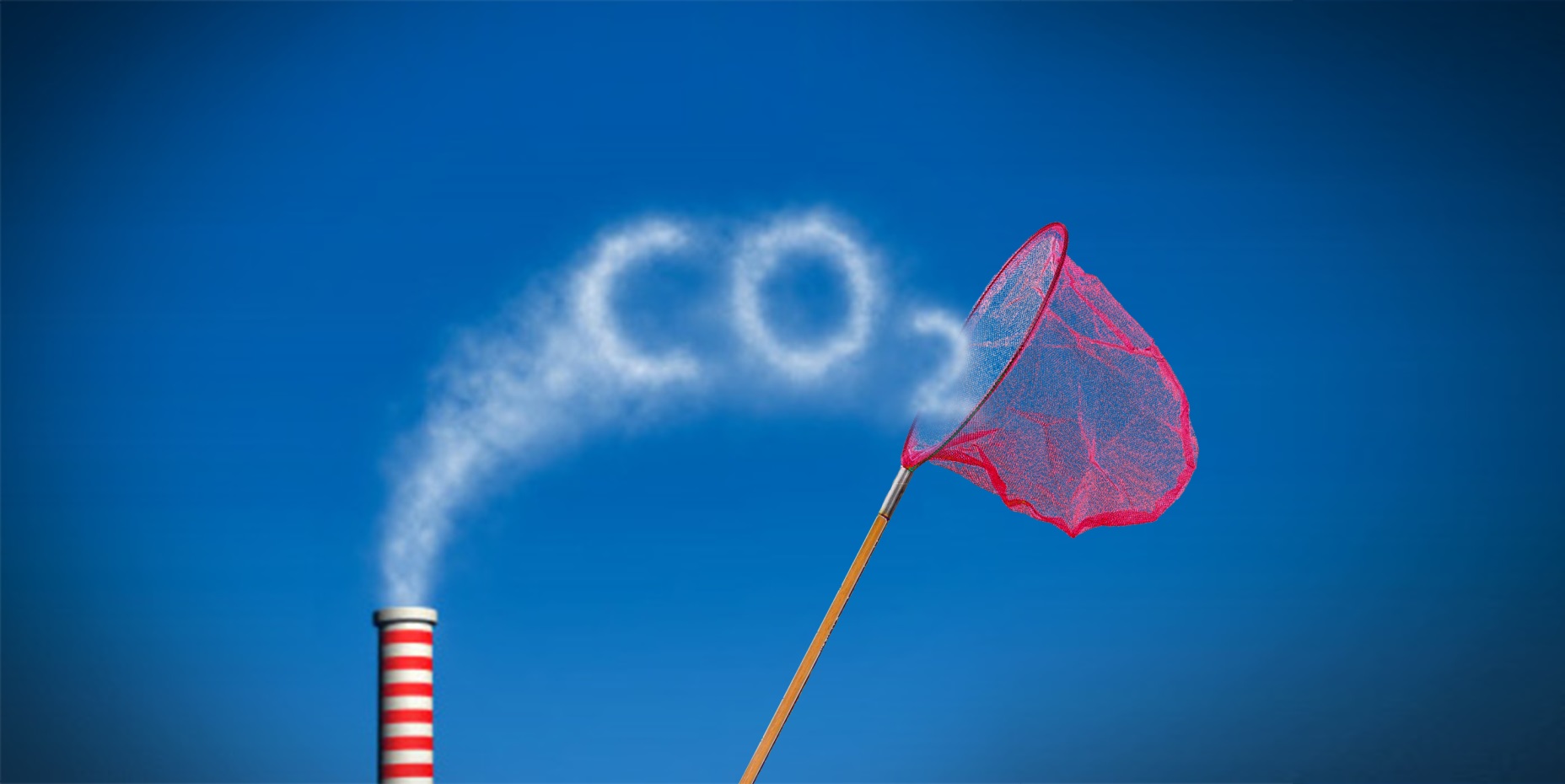 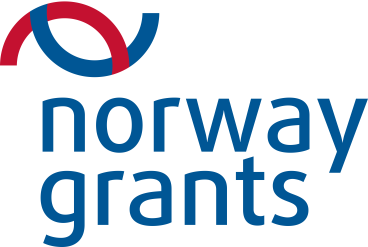 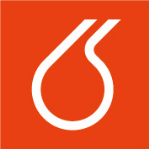